Skandinávský film II, podzim 2010
Norwave
90. léta v norské kinematografii
90. léta diverzita finanční podpory
Dosud nejrozsáhlejší možnosti podpory:

státně obecní Norsk Film A/S 
Fond Norského filmového ústavu (Norsk Filminstitutt)
Produkční fond pro filmovou a televizní tvorbu (Audiovizuální produkční fond)
regionální filmová centra (podporují nejčastěji krátké filmy)
Karolína Stehlíková, Skandinávský film II, podzim 2010
Žánrová diverzitav kinematografii 90. let
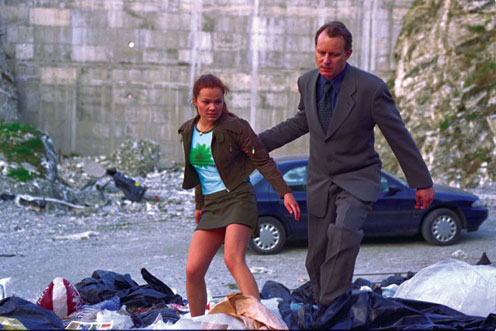 Akční filmy (dědictví 80. let)
Krimi – nové směry
Historická dramata a literární adaptace 
Filmy pro mládež – posilují
Filmy hlásící se k modernismu
Černá komedie
Dokument - renesance
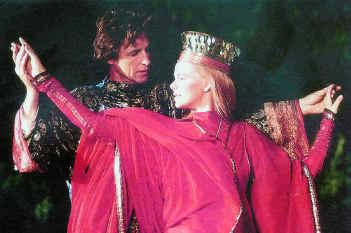 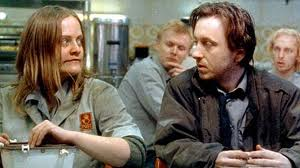 Karolína Stehlíková, Skandinávský film II, podzim 2010
Renesance dokumentárního filmu
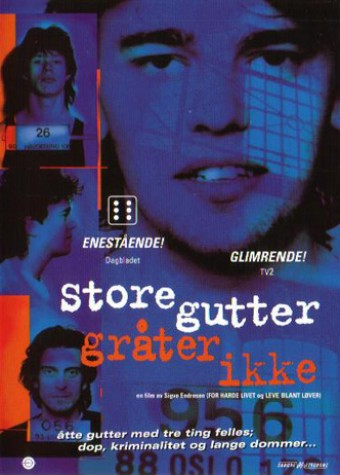 Velcí kluci nepláčou (Store gutter gråter ikke, 1995,
 r. Sigve Endresen)
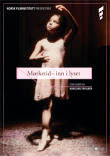 Polární noc  - setkání žen s nacismem (Mørketid - kvinners møte med nazismen, 1995, r. Karoline Frognerová)
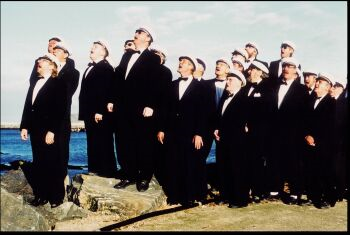 Cool and Crazy (Heftig o begeistret, 2001, 
r. Knut Erik Jensen)
Karolína Stehlíková, Skandinávský film II, podzim 2010
Film pro mládež
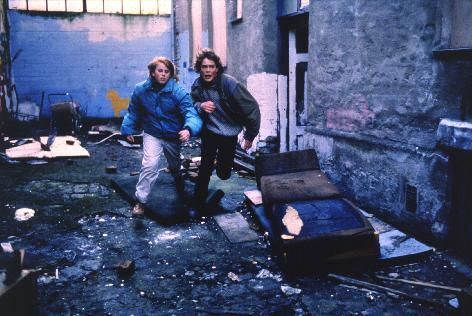 Smrt na Oslo S (Døden på Oslo S, 1990, 
r. Eva Isaksenová)
Frida – se srdcem na dlani (Frida – med hjertet i hånden, 1991, r. Berit Nesheimová)
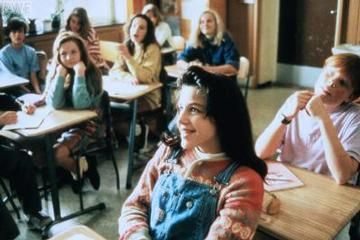 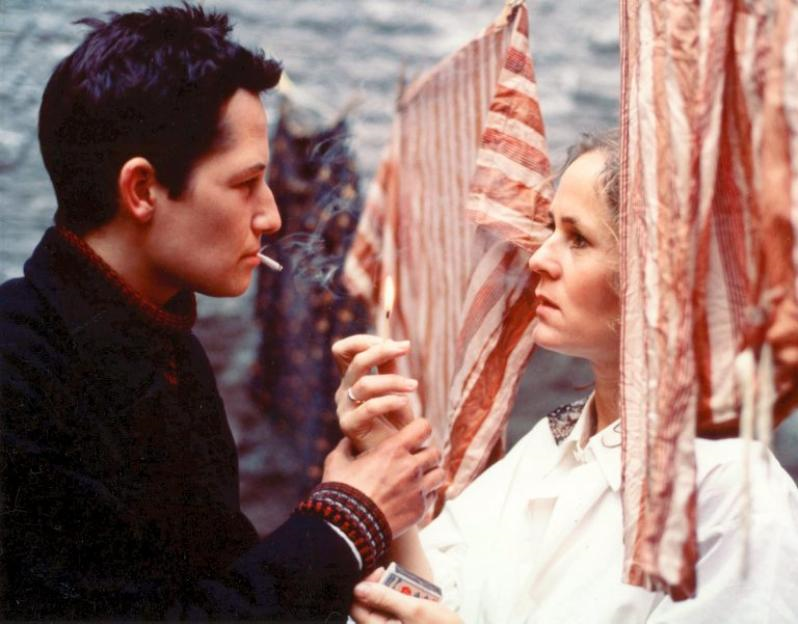 Revoluce 1776 (Revolution 1776, 1985, 
r. Hugh Hudson)
Přísahám na mou duši 
(Ti kniver i hjertet, 1994, 
r. Marius Holst)
Karolína Stehlíková, Skandinávský film II, podzim 2010
Profesionální scénáristé
Lars Saabye Christensen (Herman, Přísahám na mou duši)
Arthur Johansen (Po Rubiconu, pak TV filmy)
Axel Hellstenius (filmy o Pellem a Proffenovi, Elling)
Nikolaj Frobenius (Insomnie, Nepřítel lidu) 
Erlend Loe (Detektor, Nejvíce lidí bydlí v Číně, Nord)
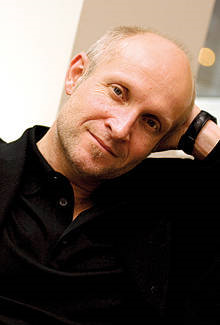 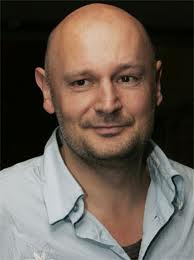 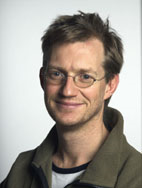 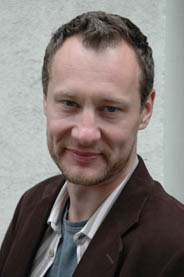 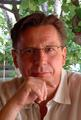 Karolína Stehlíková, Skandinávský film II, podzim 2010
Historická dramata a literární adaptace
Telegrafista (Telegrafisten, 1993, 
r. Erik Gustafson)
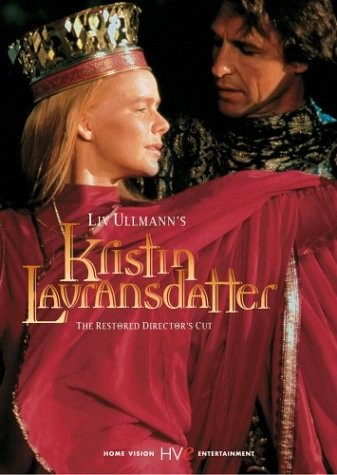 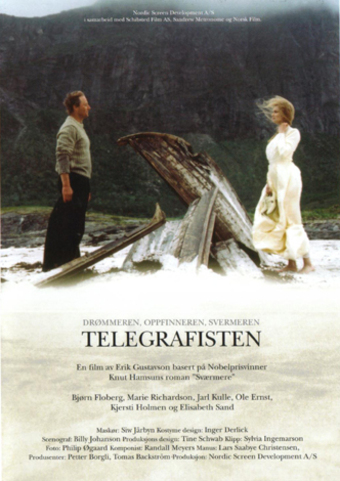 Kristina Vavřincová (Kristin Lavransdatter, 1995, 
r. Liv Ulmannová),
Dědictví modernismu
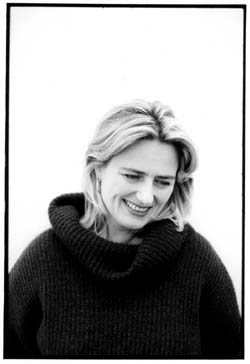 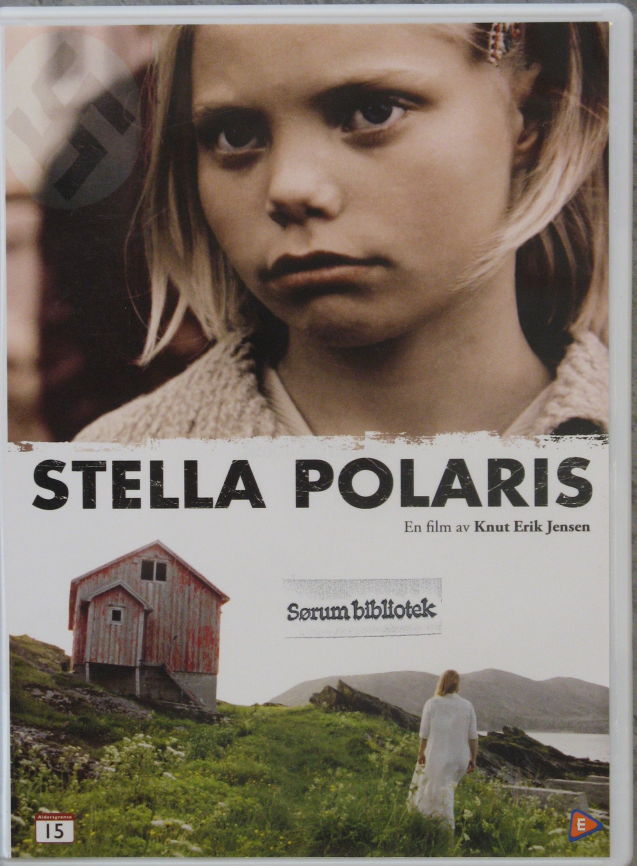 Neznámému (Til en ukjent, 1990, r. Unni Straumeová)
Stella Polaris (1993, 
r. Knut Erik Jensen)
Karolína Stehlíková, Skandinávský film II, podzim 2010
Úspěch v zahraničí
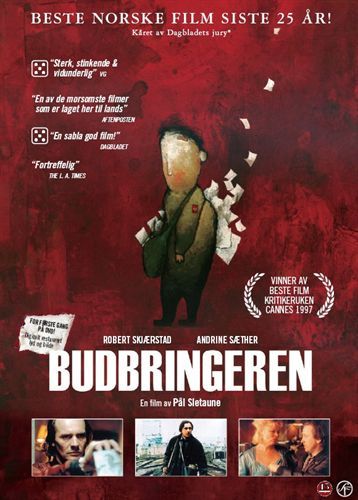 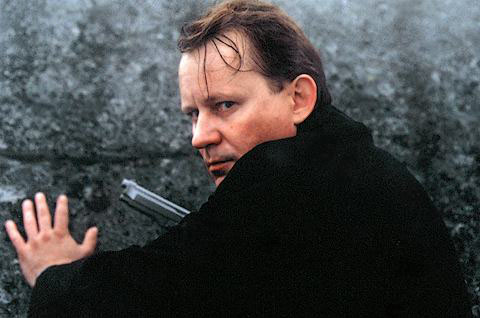 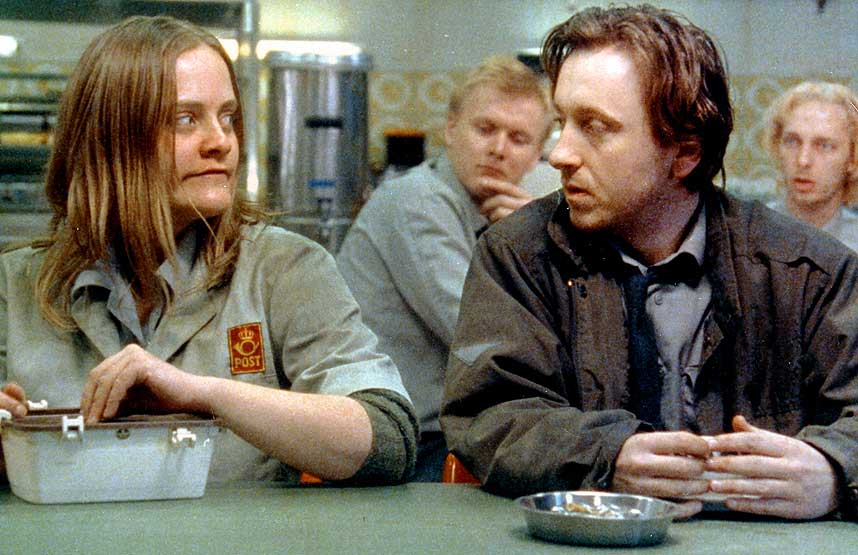 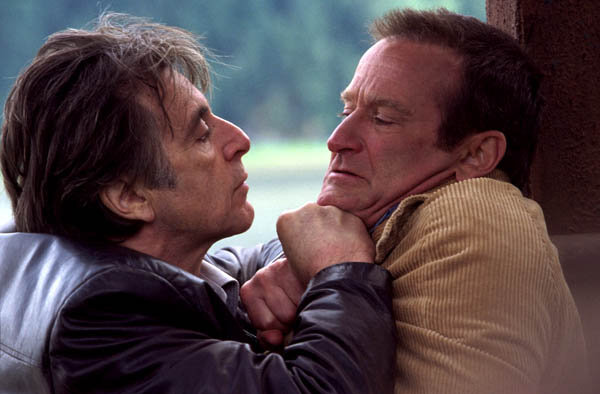 Listonoš, který nikdy nezvoní (Budbringeren, 1997, r. Pål Sletaune)
Insomnie (Insomnia, 1997, 
r. Erik Skjoldbjærg)
Karolína Stehlíková, Skandinávský film II, podzim 2010